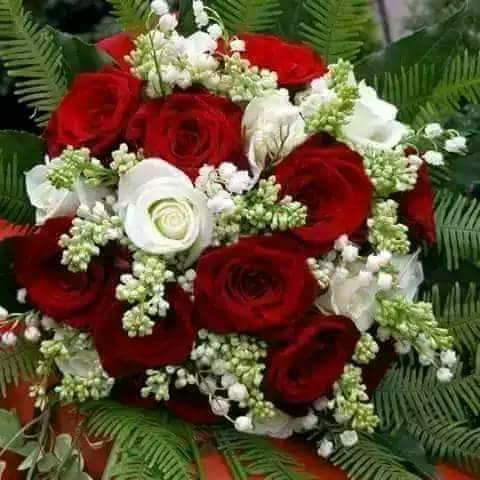 স্বাগতম
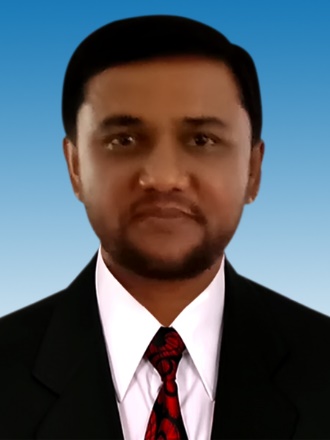 শিক্ষক পরচিতি
আহমদ কবির
সহকারী প্রধান শিক্ষক
আর,কে.নুরুল আমিন চৌধুরী উচ্চ বিদ্যালয়
চকরিয়া, কক্সবাজার
মোবাইল : 01618921724
ইমেইল: akabirbabul@gmail.com
নিচের রাশিগুলি লক্ষ্য কর
(a+b)²= (a-b)²+4ab
 (a-b)²= (a+b)²-4ab 
 a² + b²= (a+b)² - 2ab 
 a² + b²= (a-b)² + 2ab 
 a²-b² =(a + b)(a - b)
 2(a² + b²) = (a+ b)² + (a - b)² 
 4ab = (a + b)² -(a-b)²
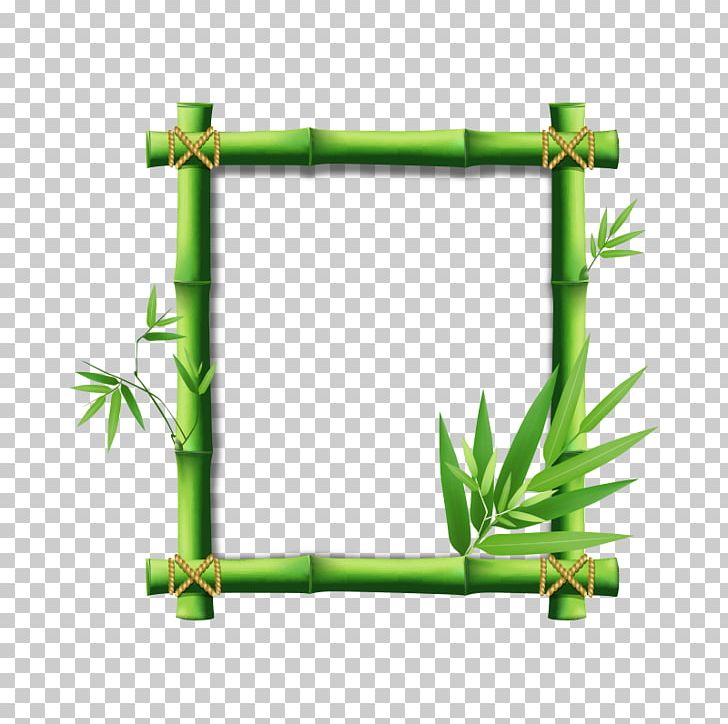 শ্রেণীঃ ৭মবিষয়ঃ গণিতআধ্যায়ঃ 5বীজগাণিতিক রাশিসময়ঃ ৪০ মিনিটতারিখঃ 2৮/10/২০১৯
শিখন ফলঃ
এই পাঠ শেষে শিক্ষার্থীরা-
১। বীজগাণিতিক রাশি কি বলতে পারবে। 
২। মান নির্ণয়ের সূত্র বলতে পারবে। 
৩। মান নির্ণয়ের সূত্র প্রয়োগ করতে পারবে।
শিরোনাম
বীজগাণিতিক রাশির মান নির্ণয়
একক কাজ -
a+b=4  এবং ab=5হলে,  
a3+b3 এর মান নির্ণয় কর
একক কাজ -
a+b=4  এবং ab=5হলে,  
a3+b3 এর মান নির্ণয় কর
সমাধানঃ
 দেওয়া আছে, a+b=3 এবং ab=5
জোড়ায় কাজঃ
যদি x-y =8 এবং xy = 5 হয়, 
 x3 – y3 +8(x+y)2  এর মান নির্ণয় কত?
জোড়ায় কাজঃ
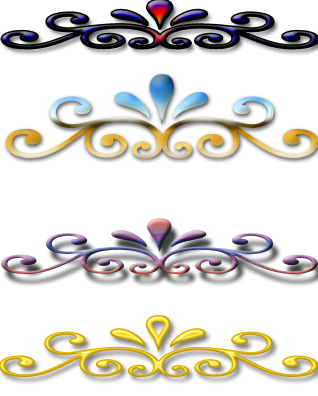 বাড়ির কাজ
সূত্রের সাহায্যে রাশিগুলোর  বর্গ নির্ণয় কর ।
১। ax+by     
৩। a + b + c
ধন্যবাদ